The Rutgers Latino Information NetworkAdvancing Rutgers’ Commitment to Diversity, Public Service & Excellence
U.S. Latino Market 
1990, 2000, 2010 and 2015 

Buying Power (billions of dollars) 

		   	1990	      2000	 2010	       2015 

Total                        $4,240     $7,324     $11,124    $14,119
 
Hispanic                       210          499         1,036       1,482 

Non-Hispanic            4,030       6,825       10,088     12,637 

Source: Selig Center for Economic Growth, Terry College of Business, The University of Georgia, August 2010.
U.S. Latino Market  
1990, 2000, 2010 and 2015 

Percentage Change in Spending

		1990-2010   1990-2015   2000-2010   2010-2015

Total 		  162.4%       233.0%       51.9%        26.9%
 
Hispanic          392.9          605.3         107.5           43.1 

Non-Hisp         150.3          213.6           47.8           25.3

Source: Selig Center for Economic Growth, Terry College of Business, The University of Georgia, August 2010.
U.S. Latino Market 
1990, 2000, 2010, and 2015 

Market Share 
(% /percents) 

		1990 	     2000	 2010	      2015 

Total              100%       100%        100%       100% 

Hispanic         5.0            6.8            9.3          10.5 

Non-Hisp      95.0          93.2          90.7          89.5

Source: Selig Center for Economic Growth, Terry College of Business, The University of Georgia, August 2010.
U.S. Latino Market
2010 -- Nation’s Largest Consumer Markets
(In Billions)

California			$265.2 bn
Texas				  176.3
Florida			  107.0
New York			    81.3
Illinois				    43.6
New Jersey			    39.6
Arizona			    33.9
Colorado			    21.9
New Mexico			    20.0
Georgia			    17.0

Source: Selig Center for Economic Growth, Terry College of Business, The University of Georgia, August 2010
U.S. Latino Market
2010 -- Nation’s Most Concentrated  Consumer Markets
(Percentage Share of Total Spending)

New Mexico			31.5%		
Texas 				20.7
California			18.7
Arizona			16.7
Florida			16.4
Nevada			15.9
Colorado			11.6
New Jersey			  9.8
New York			  9.7
Illinois				  8.9
New Jersey Latino Market

NJ Latino Spending 
(In billions)

                         1990        2000        2010        2015
   
NJ Total          $164.3     $272.6     $399.2     $500.5 

Latinos                  8.9         19.6         39.3         55.4
% of Tot                        5.4%           7.2%           9.8%         11.1%

Whites               144.6       229.9       325.1       400.3
Blacks                 13.9          24.4         36.1         45.4
Asians                   5.7          16.1         31.6         43.9
Native Amer          0.3            0.5           0.9           1.3


Source: Selig Center for Economic Growth, Terry College of Business, The University of Georgia, August 2010
New Jersey Latino Market

NJ Latino Spending 
Percentage Change in Total, Latino and Non-Latino Spending
1990-2015


               Total             Latino        Non-Latinos

New Jersey         204.6%         520,2%        186.5%               

New York             185.6            358.1           173.6

Pennsylvania       178.8            953.9           170.7

Source: Selig Center for Economic Growth, Terry College of Business, The University of Georgia, August 2010
New Jersey Latino Market


Where Latinos Spend More


Groceries

Phone Services

Apparel

Footware
Where Latinos Spend Less


Alcohol and Tobacco

Health Care

Entertainment

Education

Personal Insurance
New Jersey Latino Market

N.J. Latino-Owned  Businesses

		 2002             2007	         % +/(-)

Tot NJ Lat-Own Bus        49,841         68,362          37.1%        

Tot Receipts                    $7.5 bn        $10.2 bn       42.4%

Avg Revenue/Bus         $150,478       $148,502       (1.3%)


Source:  U.S. Census Bureau
New Jersey Latino Market

Latino-Owned Businesses in NJ, NYC & Philly

                                    2002              2007           % +/(-)

Total NJ Lat-Own        49,841          68,362          37.1%

Total NYC Lat-Own   163,588        193,255          18.1%

Total PHI Lat-Own       11,023          22,797        106.8%

TOTALS                    224,452        284,414          26.7%

Source:  U.S. Census Bureau
New Jersey Latino Market

Latino-Owned Businesses in NJ, NYC & Philly

                                      2002               2007           % +/(-)

Total NJ Receipts        $7.5 bn          $10.2 bn        42.2%

Total NYC Receipts     12.3 bn            18.3 bn        48.4%

Total PHI Receipts         1.7 bn              3.3 bn        89.6%

TOTALS                     $21.5 bn         $31.8 bn        47.9%

Source:  U.S. Census Bureau
New Jersey Latino  Market

Latino-Owned Businesses in NJ, NYC & Philly

                                             2002              2007         % +/(-)

Tot NJ Avg Rev/Bus        $150,478       $148,502       (1.3%)

Tot NYC Avg Rev/Bus         75,188           94,693      25.9%

Tot PHI Avg Rev/Bus         154,222         144,755       (6.1%)     

TOTALS                            $95,789        $111,809      16.7%


Source:  U.S. Census Bureau
New Jersey Latino Market

N.J. Latina-Owned  Businesses

  					2002		  2007

% of Tot. Lat-Own Firms		 30%		  30%

Total Latina-Owned Firms	          14,952	           20,509
						          +37.2%



Source:  U.S. Census Bureau
New Jersey Latino Market

The Downside of the Economic Picture

  Percentage of NJ Latinos living in poverty:  18.3%

  Percentage represents 265,350 Latino individuals
   Latinos represent 35% of 757,600 living in poverty in NJ

  Percentage of NJ Latinos without health care:  29.1%

  Percentage represents 421,950 Latino individuals
   Latinos represent 38.5% of 1.1 million living without
    health care in NJ


Source:  U.S. Census Bureau
National Poverty
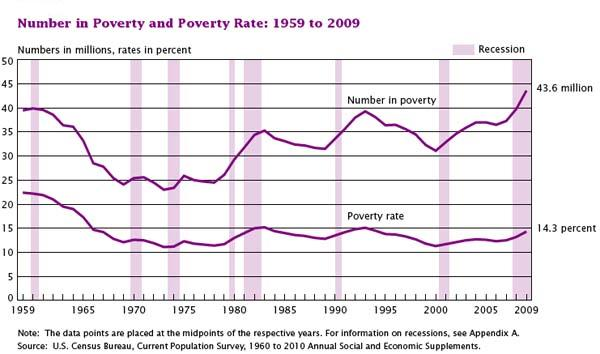 Poverty in New Jersey
Poverty in New Jersey
The Rutgers Latino Information NetworkAdvancing Rutgers’ Commitment to Diversity, Public Service & Excellence
Principal Investigators: Aldo Santiago, Yolanda San Miguel
Project Director: Robert Montemayor
Sponsors: Phil Furmanski, Doug Greenberg, Jorge Schement, Verizon
National Poverty